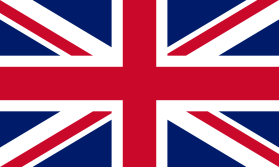 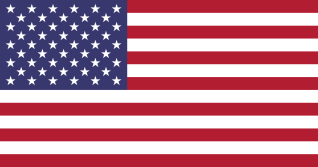 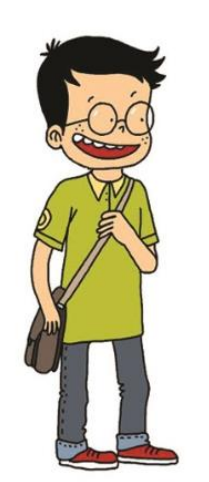 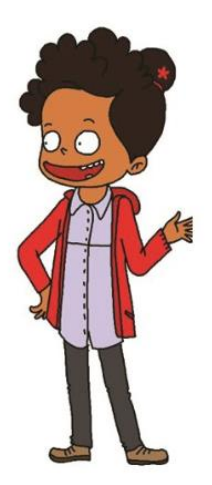 NIVEAU 2
1- My Home
1.2- Family
Step 1
Tongue Twister
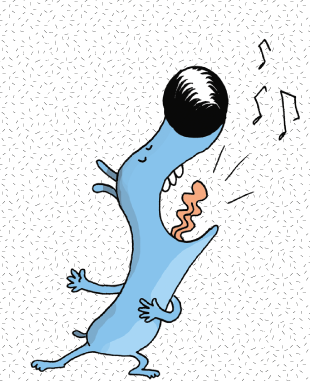 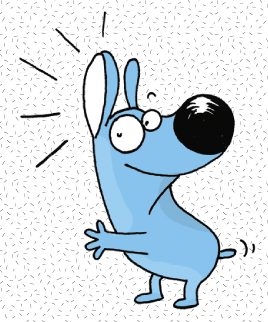 1.2 Family – Step 1
Listen and repeat
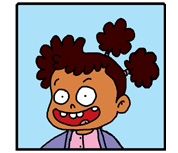 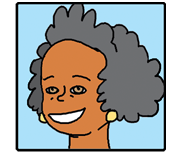 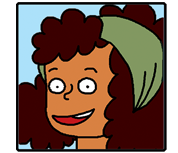 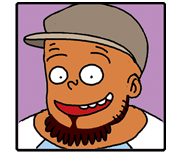 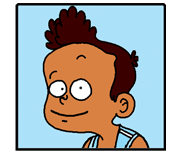 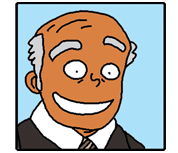 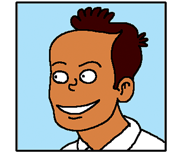 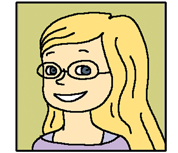 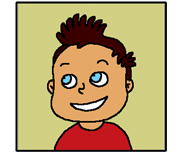 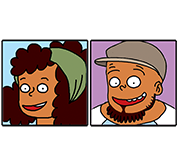 1.2 Family – Step 1
What’s missing ?
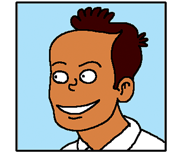 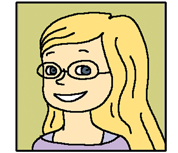 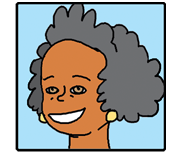 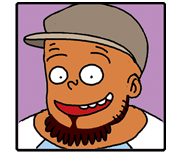 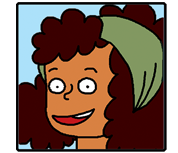 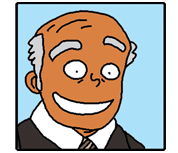 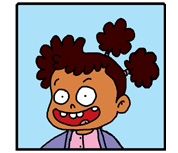 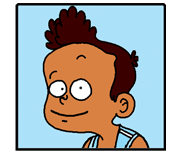 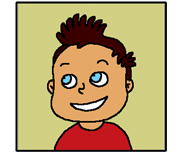 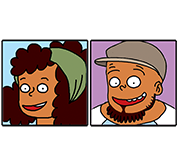 1.2 Family – Step 1
What’s missing ?
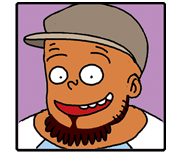 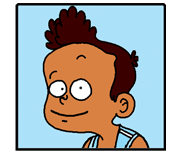 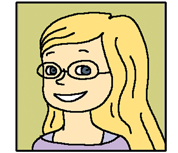 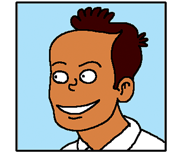 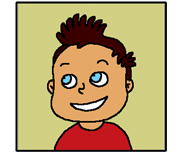 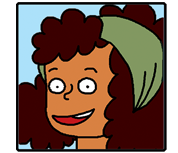 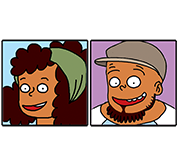 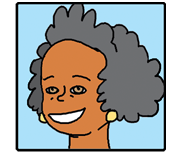 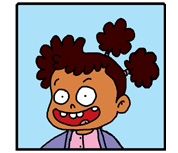 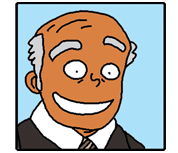 1.2 Family – Step 1
What’s missing ?
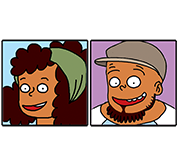 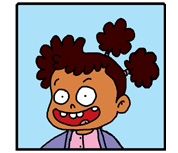 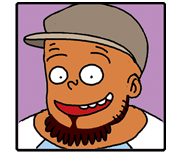 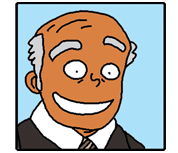 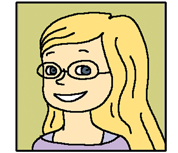 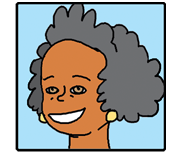 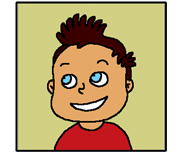 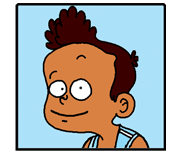 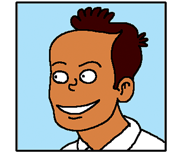 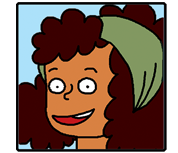 1.2 Family – Step 1
What’s missing ?
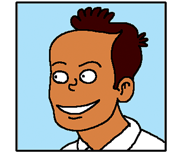 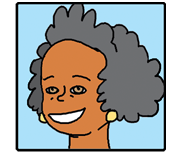 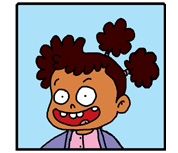 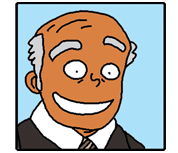 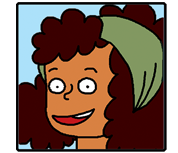 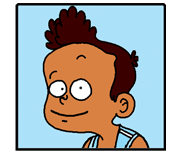 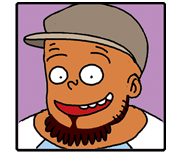 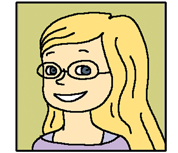 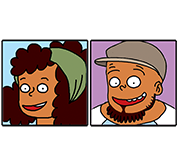 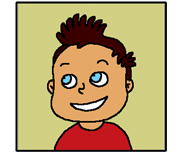 1.2 Family – Step 1
What’s missing ?
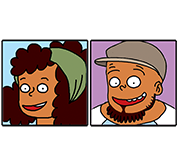 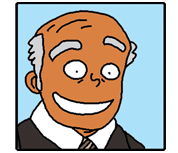 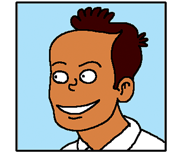 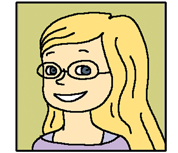 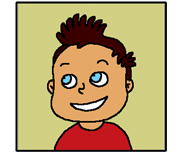 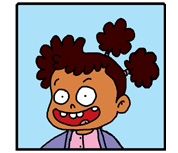 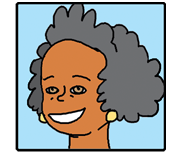 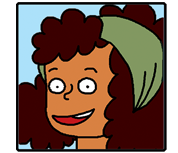 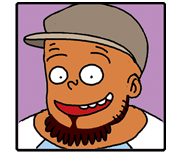 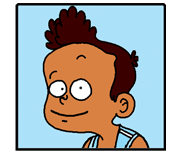 1.2 Family – Step 1
What’s missing ?
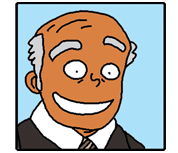 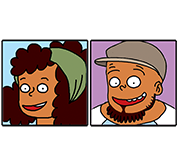 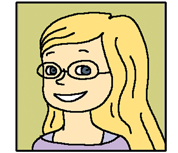 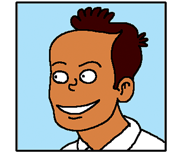 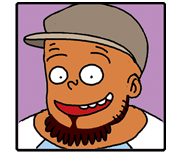 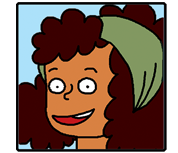 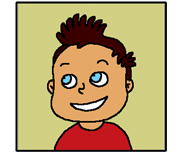 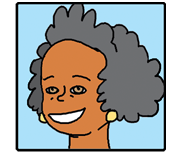 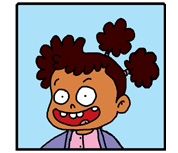 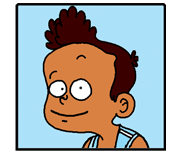 1.2 Family – Step 1
What’s missing ?
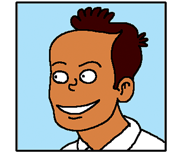 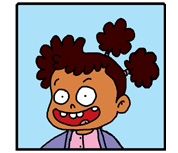 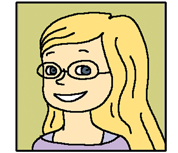 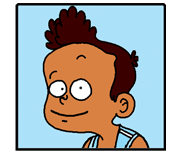 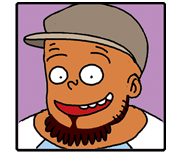 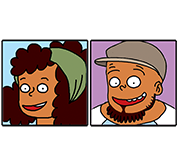 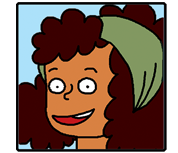 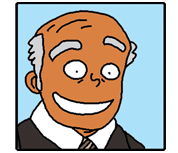 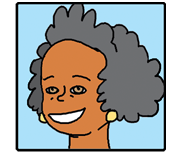 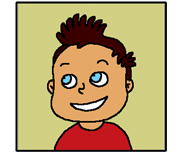 1.2 Family – Step 1
What’s missing ?
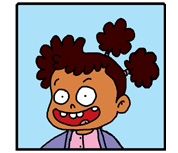 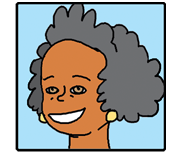 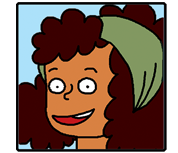 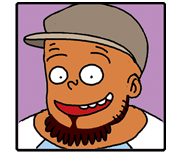 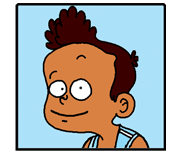 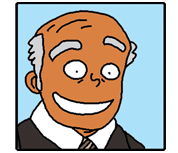 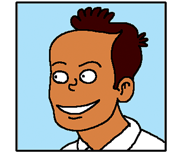 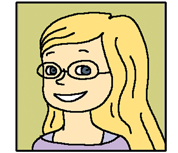 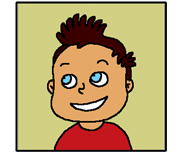 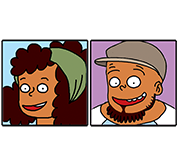 1.2 Family – Step 1
What’s missing ?
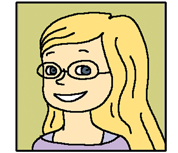 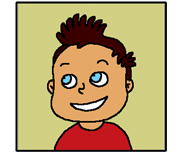 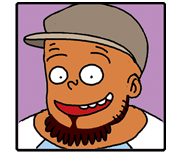 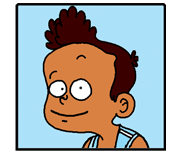 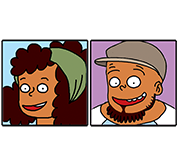 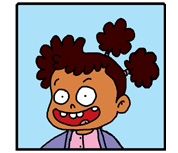 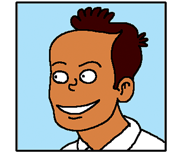 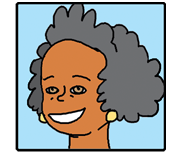 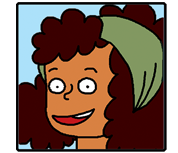 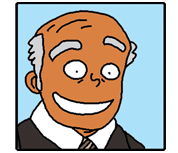 1.2 Family – Step 1
What’s missing ?
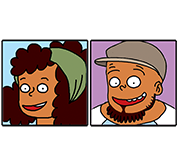 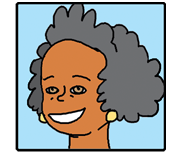 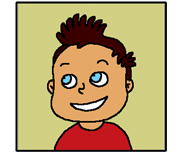 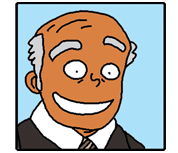 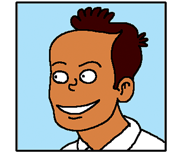 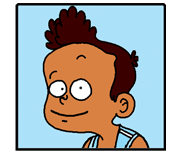 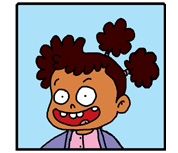 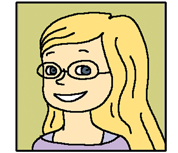 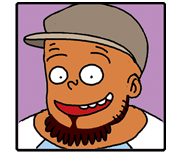 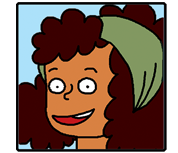 1.2 Family – Step 1
Look and say what you can.
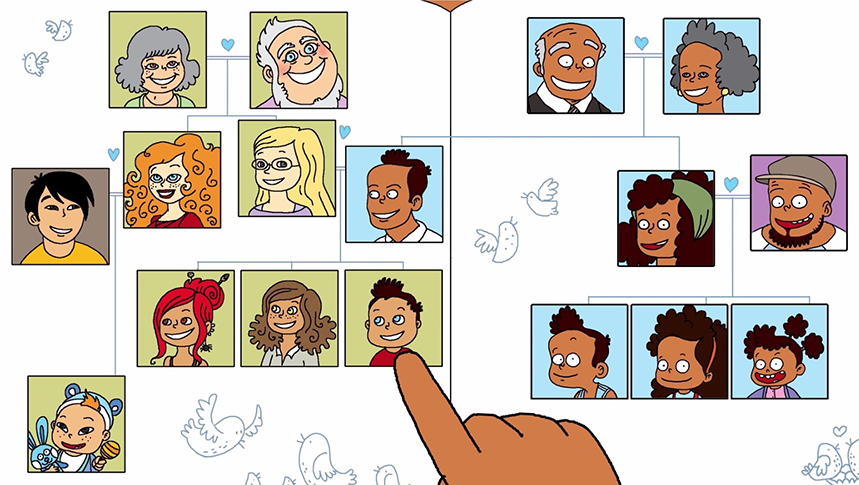 1.2 Family – Step 1
Look, listen and describe.
1.2 Family – Step 1
What’s missing ?
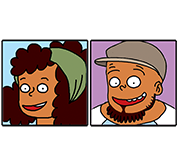 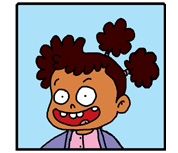 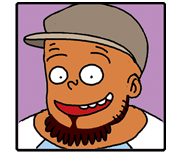 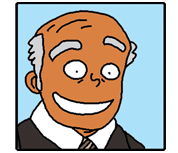 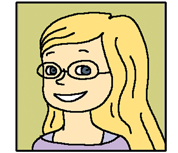 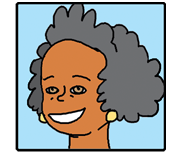 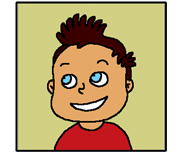 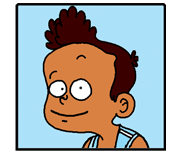 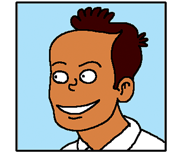 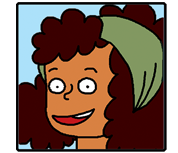 1.2 Family – Step 1
What’s missing ?
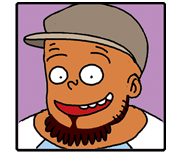 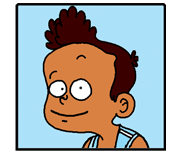 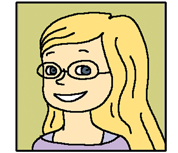 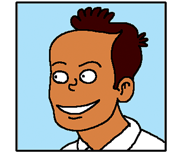 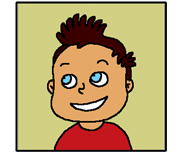 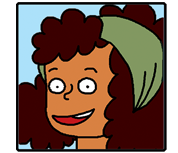 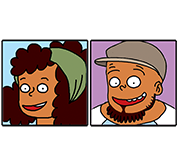 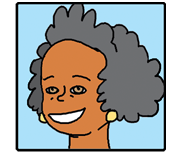 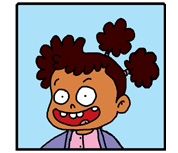 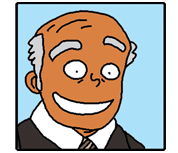 1.2 Family – Step 1
What’s missing ?
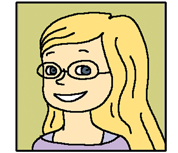 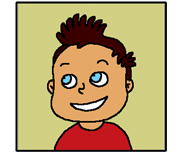 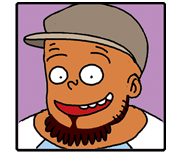 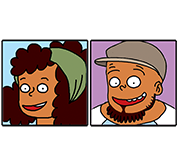 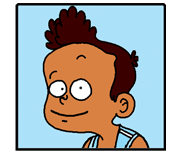 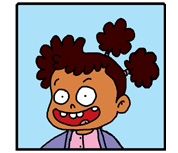 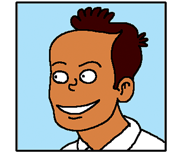 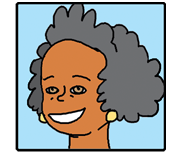 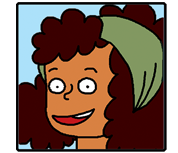 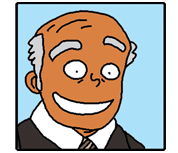 1.2 Family – Step 1
What’s missing ?
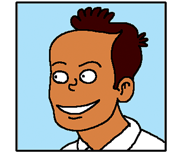 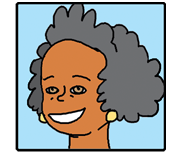 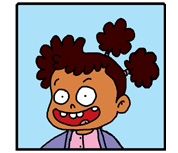 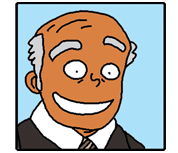 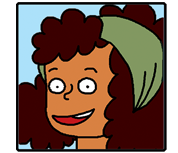 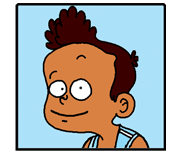 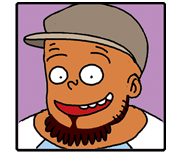 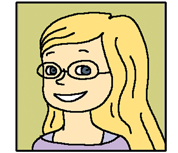 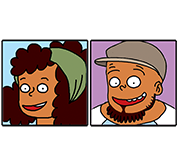 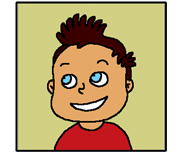 1.2 Family – Step 1
What’s missing ?
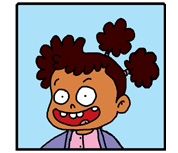 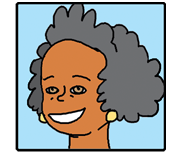 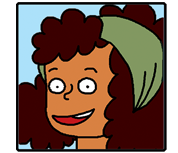 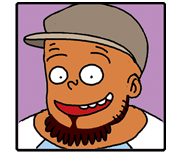 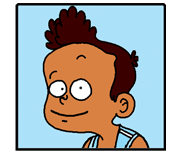 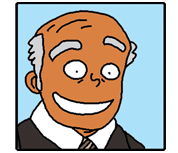 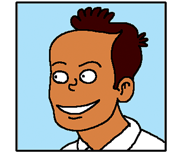 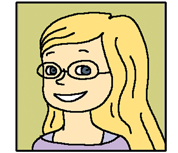 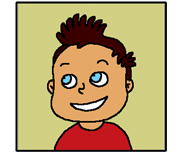 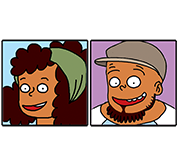 1.2 Family – Step 1
What’s missing ?
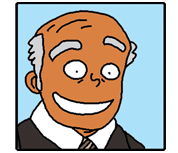 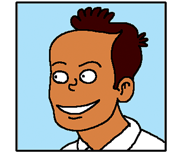 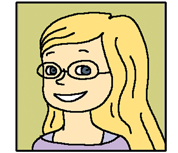 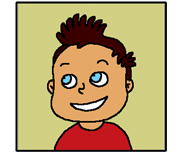 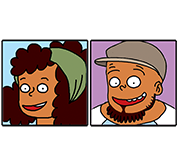 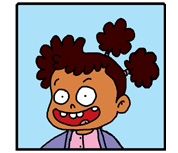 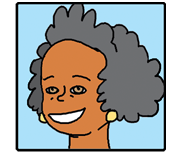 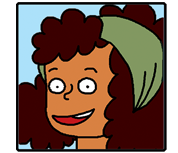 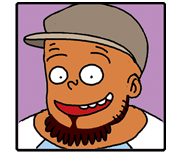 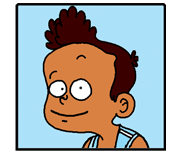 1.2 Family – Step 1
What’s missing ?
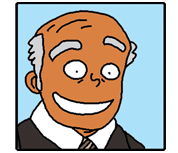 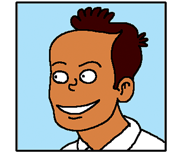 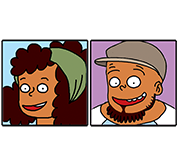 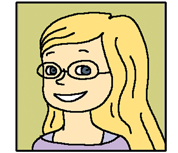 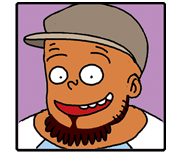 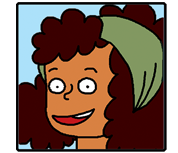 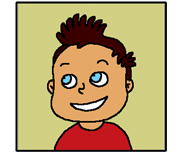 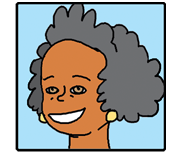 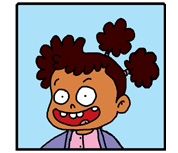 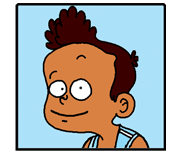 1.2 Family – Step 1
What’s missing ?
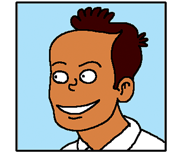 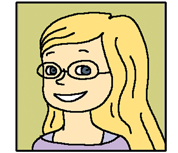 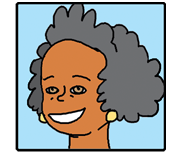 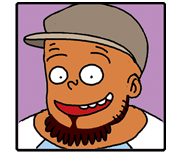 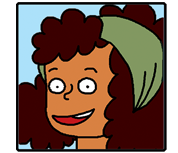 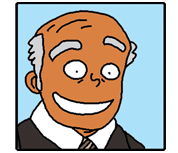 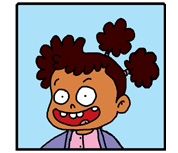 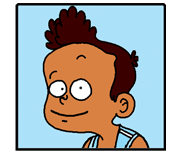 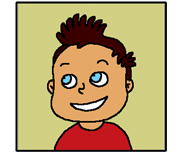 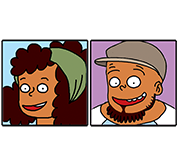 1.2 Family – Step 1
What’s missing ?
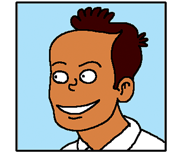 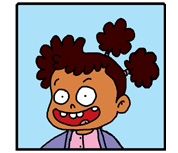 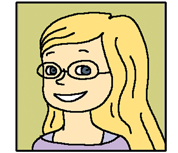 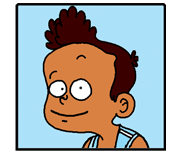 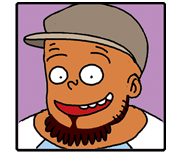 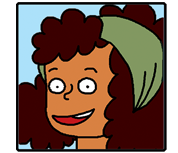 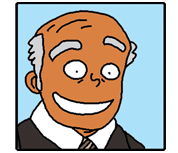 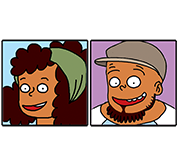 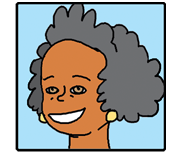 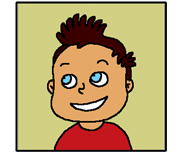 1.2 Family – Step 1
What’s missing ?
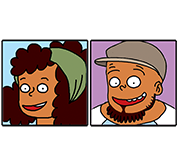 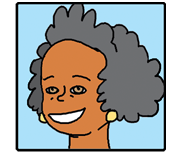 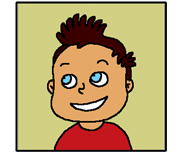 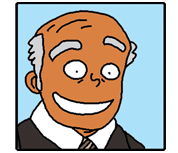 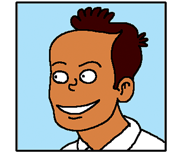 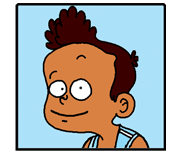 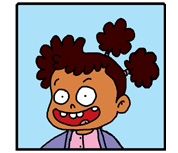 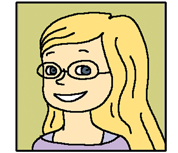 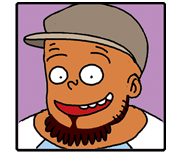 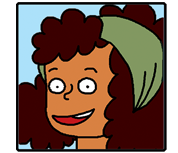 1.2 Family – Step 1
What have we learned ?
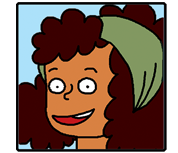 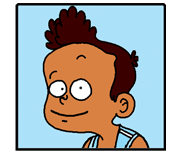 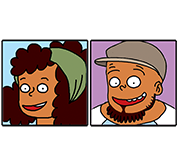 a brother
parents
a mother
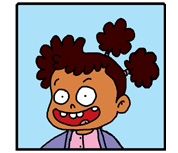 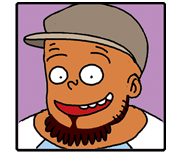 a sister
a father
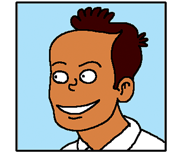 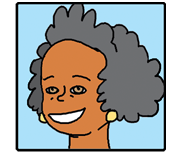 an uncle
a grandma
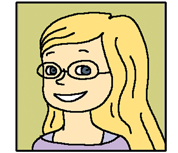 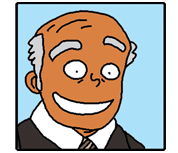 a grandad
an aunt
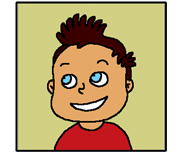 a cousin
1.2 Family – Step 1